Instruction Manual
This Power Point template is a guide and can be modified as needed based on your own idea.
Remove the instructional information in every slide
Font for Headings-Calibri(Headings) 44
Font for Body- Calibri(Body) 24-28
Delete this Slide before submission.
Presentations should be 10 to 15 minutes and will be followed by questions from the audience (around 5 minutes).
Please send your presentation slides to the PSM Programs Coordinator (Anirudh Chowdhary at chowdhan@gvsu.edu) and contact him with questions.
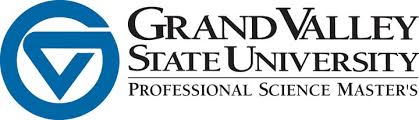 Internship Site Name(Retain the font size)
Internship Start Date-End date (or) Current(ongoing)
First Name, Last Name
Major
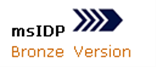 Career Goals
What were the career goals when you began this PSM journey? (e.g., job & financial security, helping people, solving problems, innovation & creativity, technology, other)
How did you decide on your career path?
How did you gather information on the career path you chose?
    (Answer the above questions, 3-4 bullet points only.)
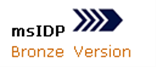 Mentoring and Networking lane
Who were the professionals in your career that helped you understand the industry?(Name them and explaining how?)
Did you meet them at any events that GVSU/PSM organized?(Who and which events?)
How did you make yourself marketable to any position that you applied? (Mention 3 skills that make you stand out)
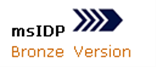 Career Planning
How did you prepare for finding an internship?
How did you prepare for doing meaningful work at an internship?
What skills were most important?
How did you prepare for expanding your network, resume writing and searching for internships and jobs?
Did you discover a change in career priorities/preferences as you went through your courses?
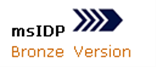 Internship Site Overview
An overview of the internship site, including a brief description of its services, personnel, on-site supervisor, team, etc. 



(Answer the above questions in a single liner, 4-5 bullet points only.)
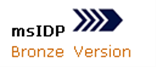 Roles and Responsibilities
A brief description of the internship responsibilities.


(Answer the above questions, 3-4 bullet points only.)
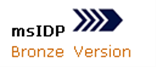 Internship Project
An explanation of the project you worked upon (discuss the presentation with your internship supervisor before you present). 


Answer above with 3-4 bullet points
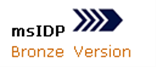 Challenges and Successes
A description of the challenges and successes experienced during the internship


(Answer the above questions, 3-4 bullet points only.)
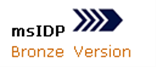 Experiential Learning
A description of what was learned from the experience and how it can be applied in the future.


(Answer the above in a single liner, 3-4 bullet points only.)
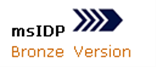 Next Steps
A statement of future (professional and or academic) plans.

(Answer the above in a single liner, 3-4 bullet points only.)
Thank you!
Acknowledgements
Questions?